Frazeologie ve výuce cizích jazyků
Frazeologie
Frazeologická jednotka – frazém
základní jednotka frazeologie a idiomatiky je tvořena nejméně dvěma lexikálními jednotkami a vyznačuje se svou ustáleností a celistvým významem.
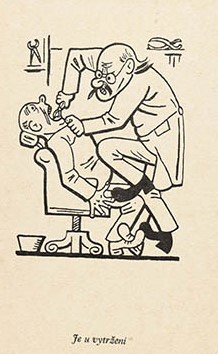 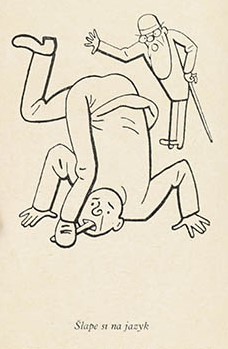 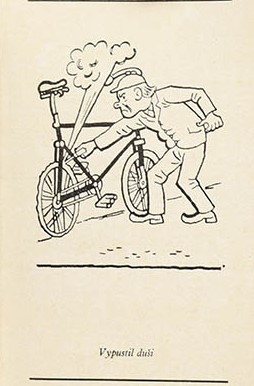 Klasifikace
Kolokace – ustálenost/syntagmatičnost
holičkách, duhu, pikle, pré
namále, vstříc, třetice, šlak
tratoliště, dokořán
Idiom, rčení – víceslovný výraz, jehož význam nelze odvodit z běžných významů slov, z nichž se skládá
Ustálená přirovnání 
Pořekadla, přísloví, pranostiky – větné povahy, vyjadřují zkušenost
Ustálené fráze
Kritéria výběru frazémů
Jazyková úroveň
Druh frazému
Idiomatičnost frazému
Mateřský jazyk 
Jazyková oblast
Mimojazyková (kulturní) oblast
Jak zařadit frazémy do výuky cizího jazyka?